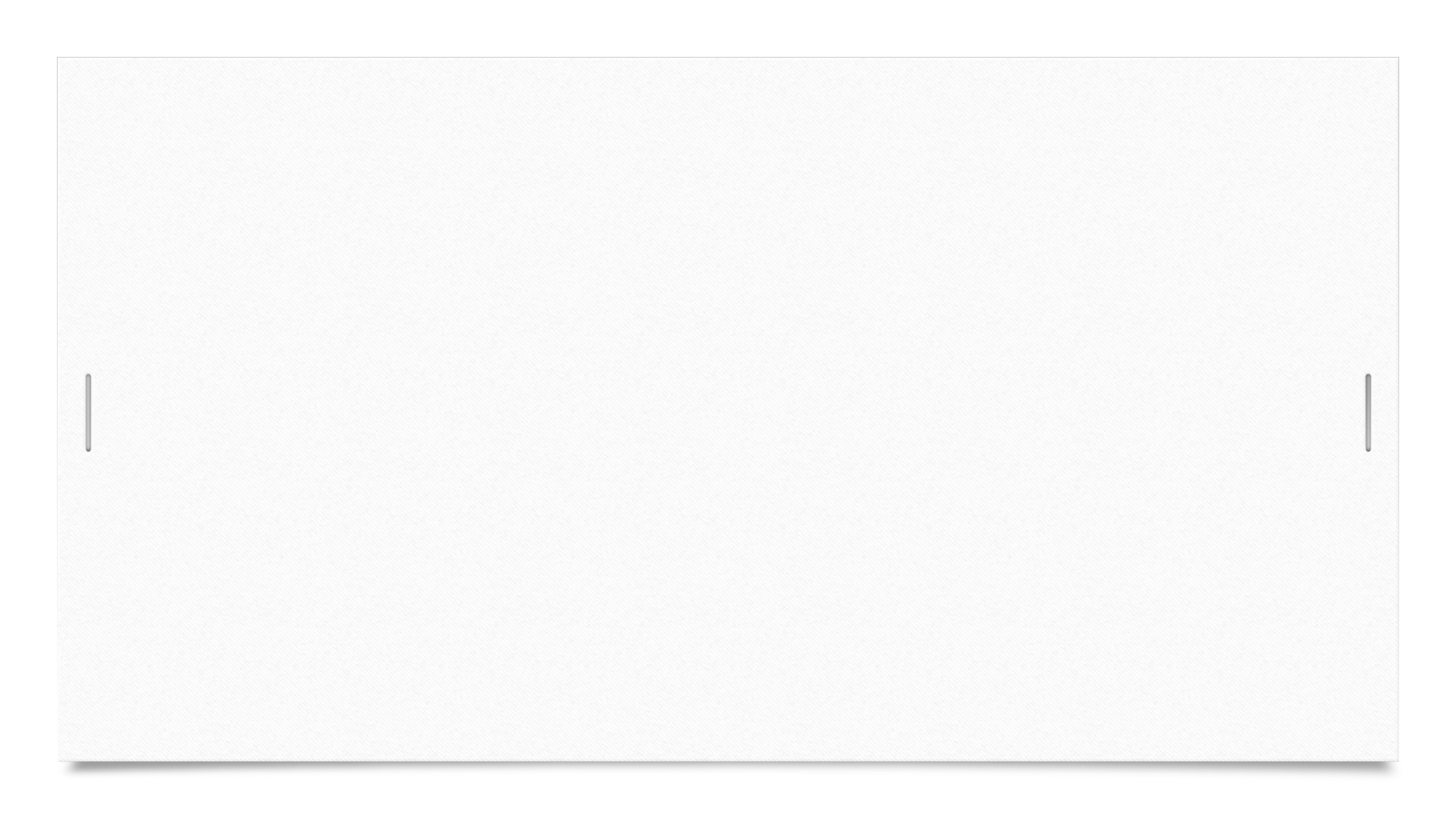 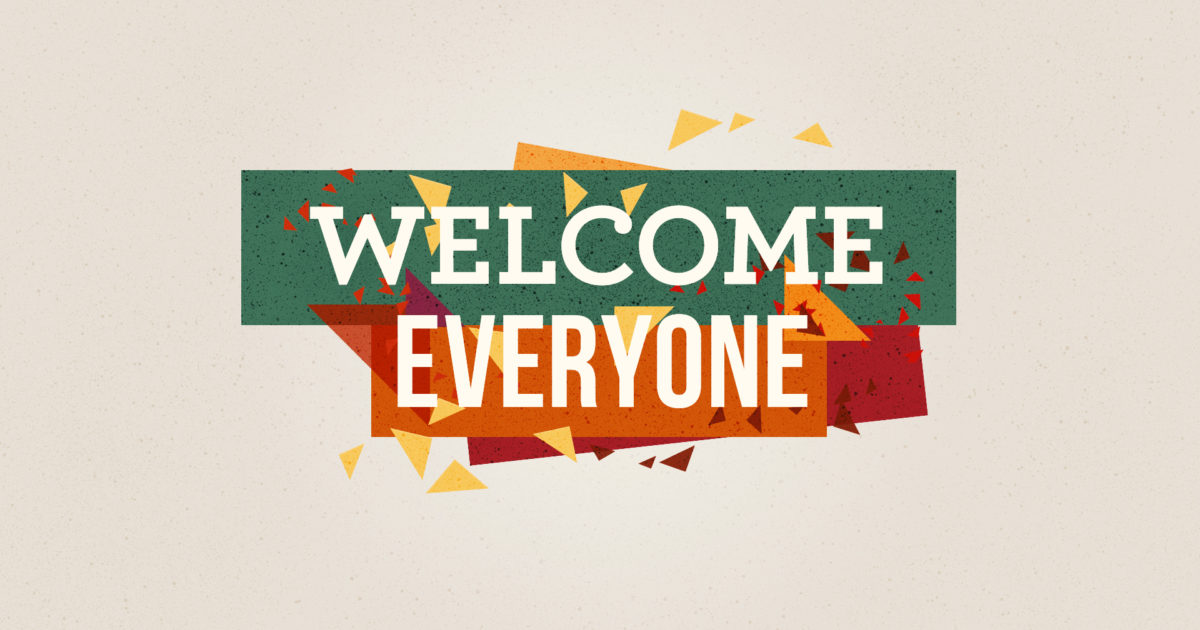 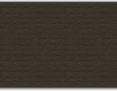 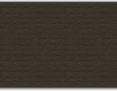 Curriculum Night 2021
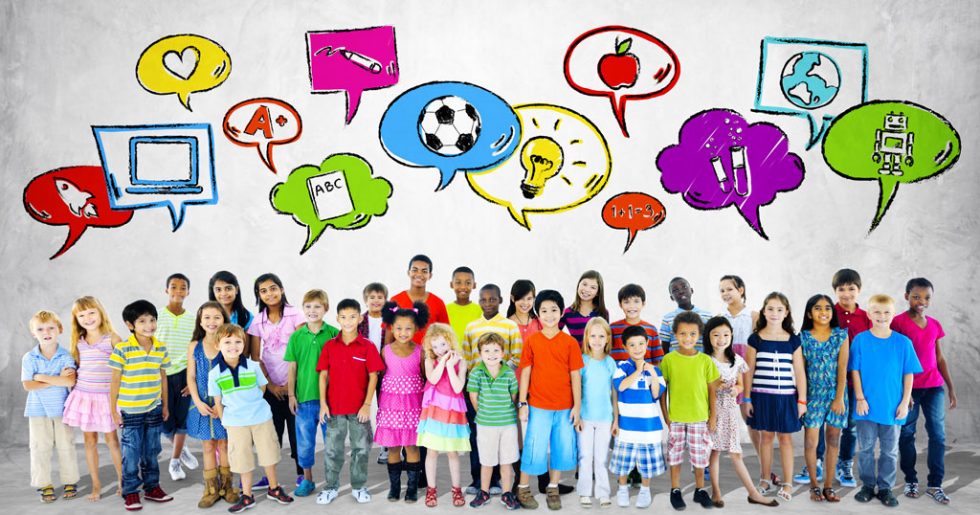 Welcome Everyone !!
Tonight, we’ll be going over: 
Classroom expectations 
Classroom schedule 
I can standards
Homework
How to context me 
Questions
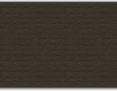 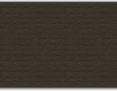 Classroom Expectations
Listen when the teacher or your friends are speaking 
Listen and follow directions 
Respects others
 Be kind
Keep hands and feet to yourself 
Raise your hand and wait to be called on
Clean up after yourself and keep your area clean
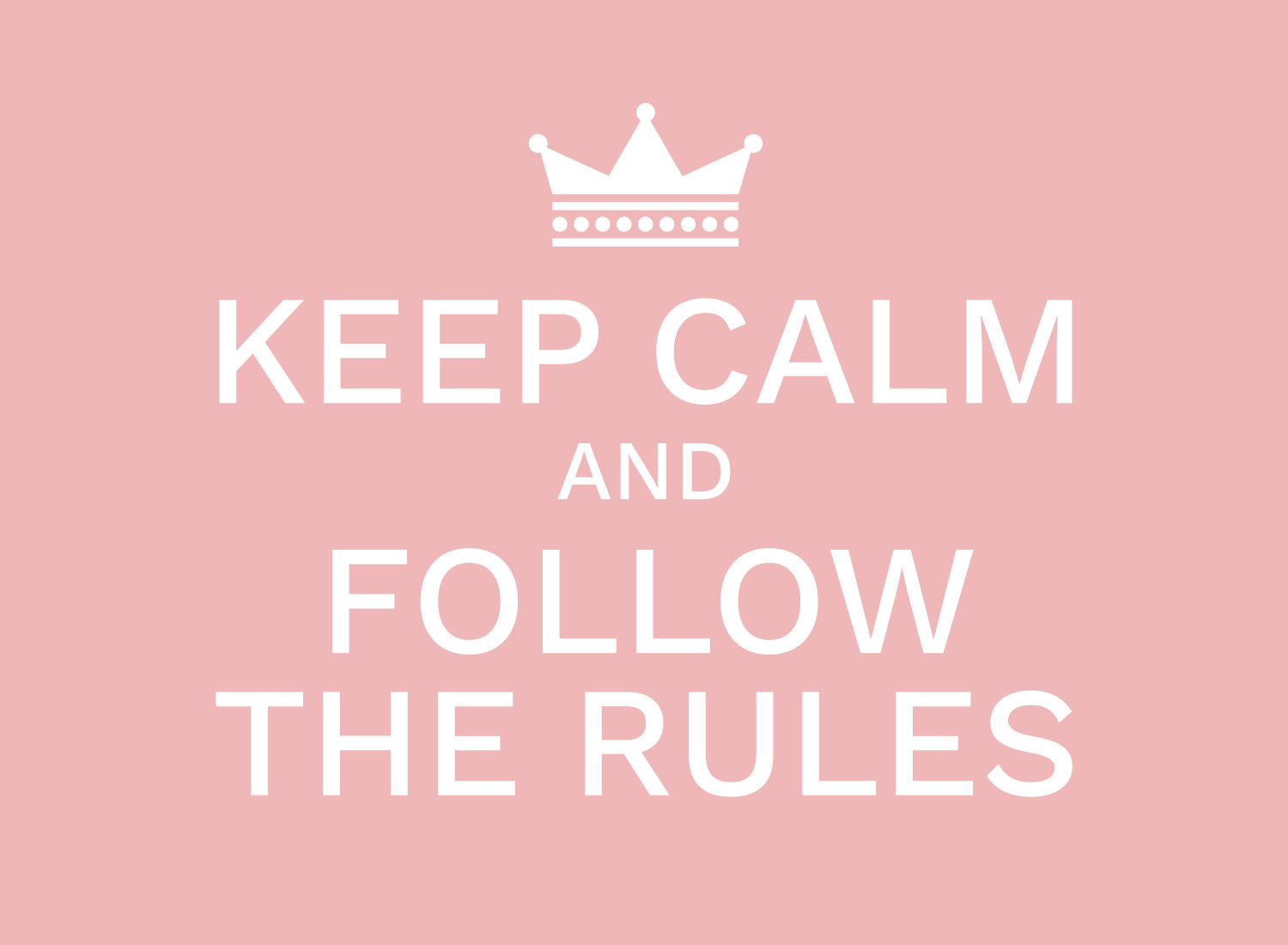 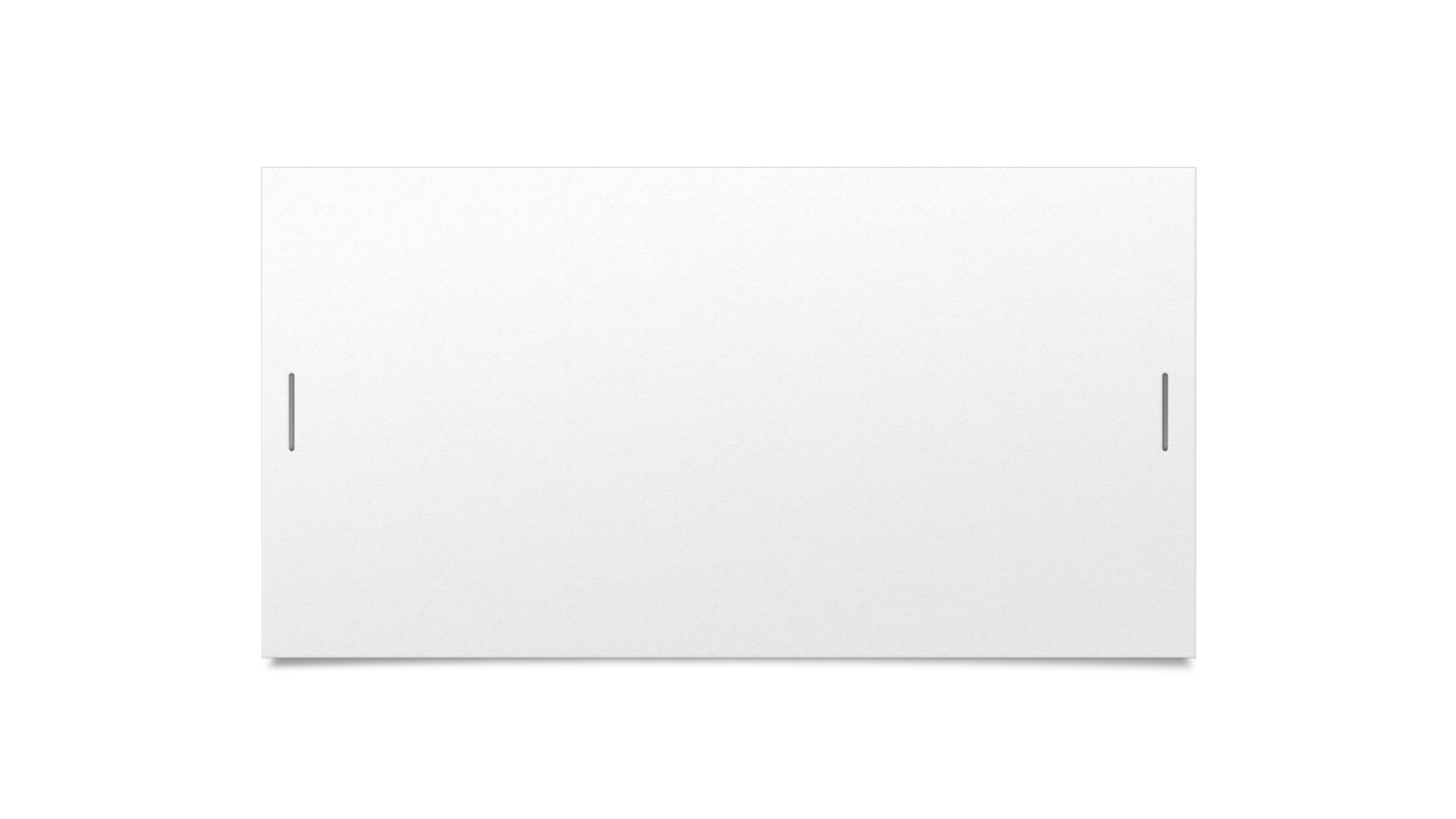 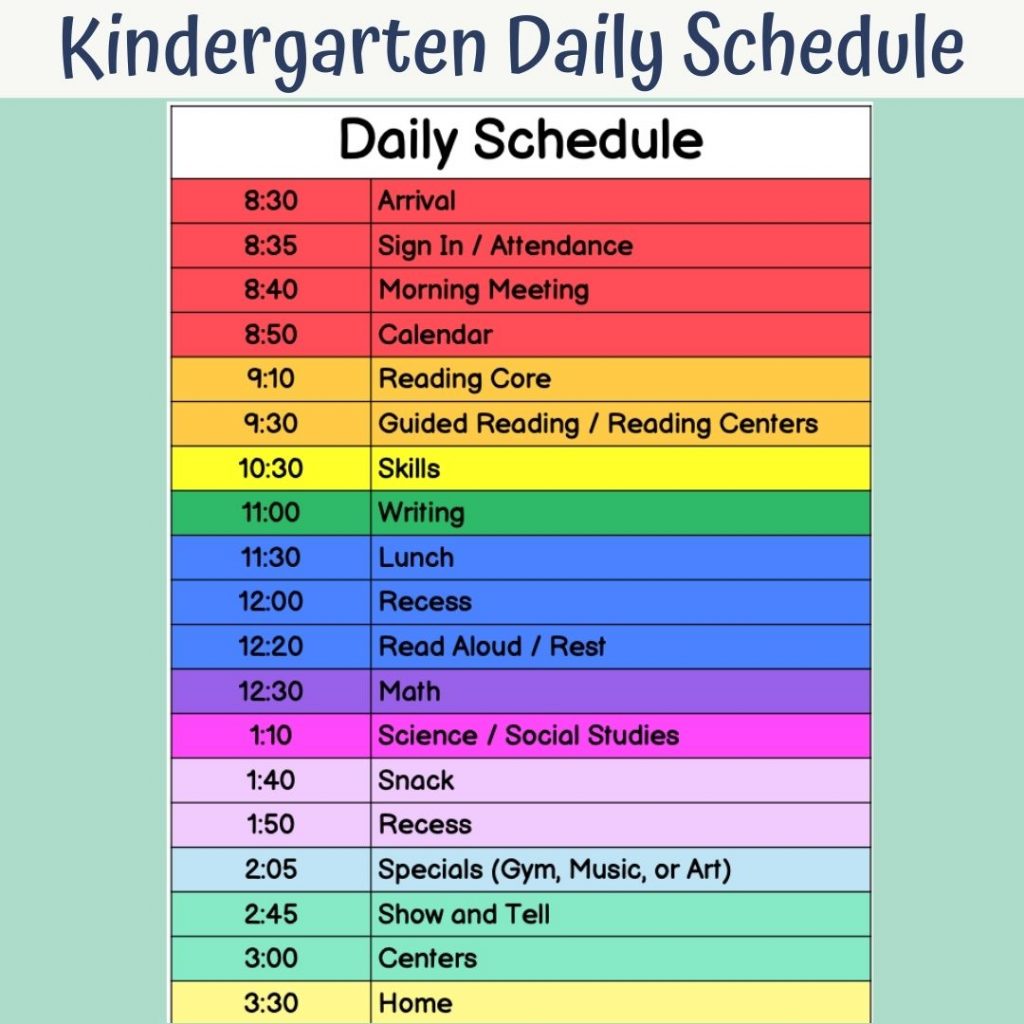 Classroom Schedule
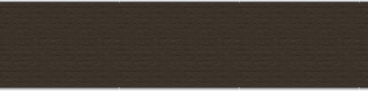 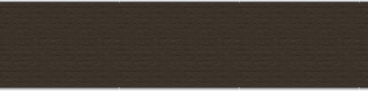 I Can Standards
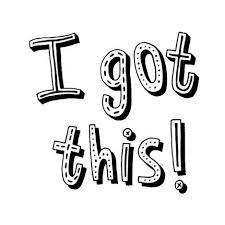 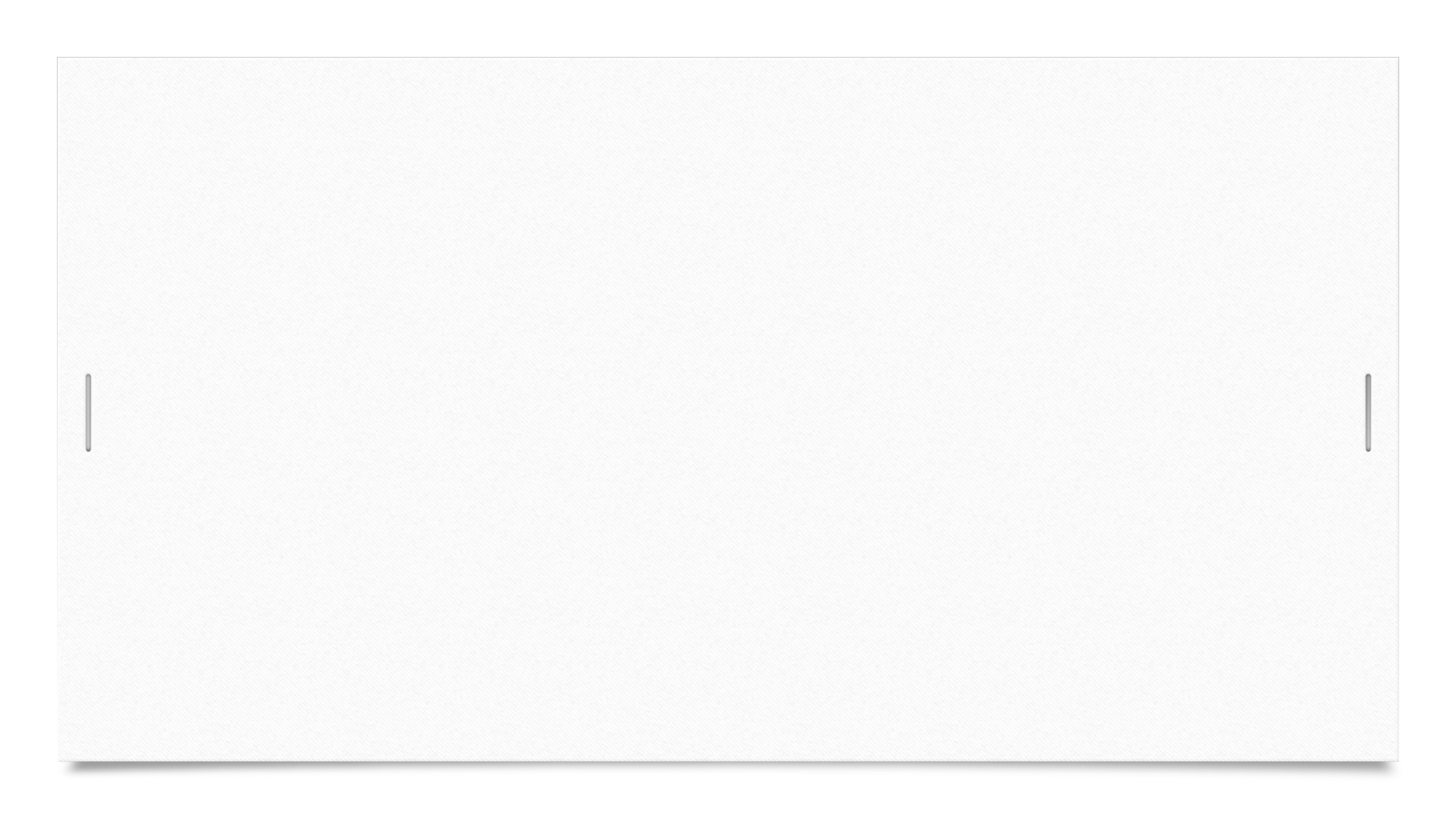 Homework
The students have a week to complete the following:
A spelling word worksheet
Read at least 20 minutes a night and log it 
weekly math packet 
All the work will be due on Fridays
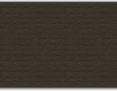 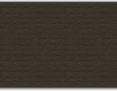 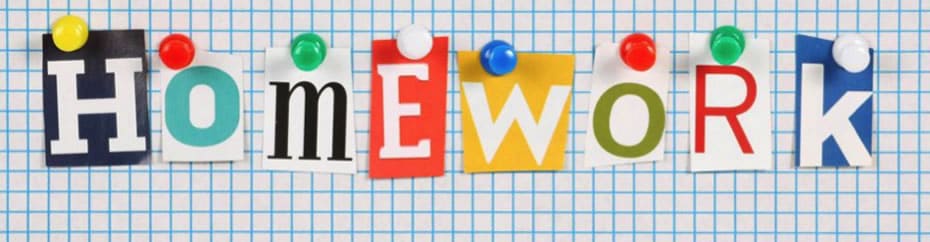 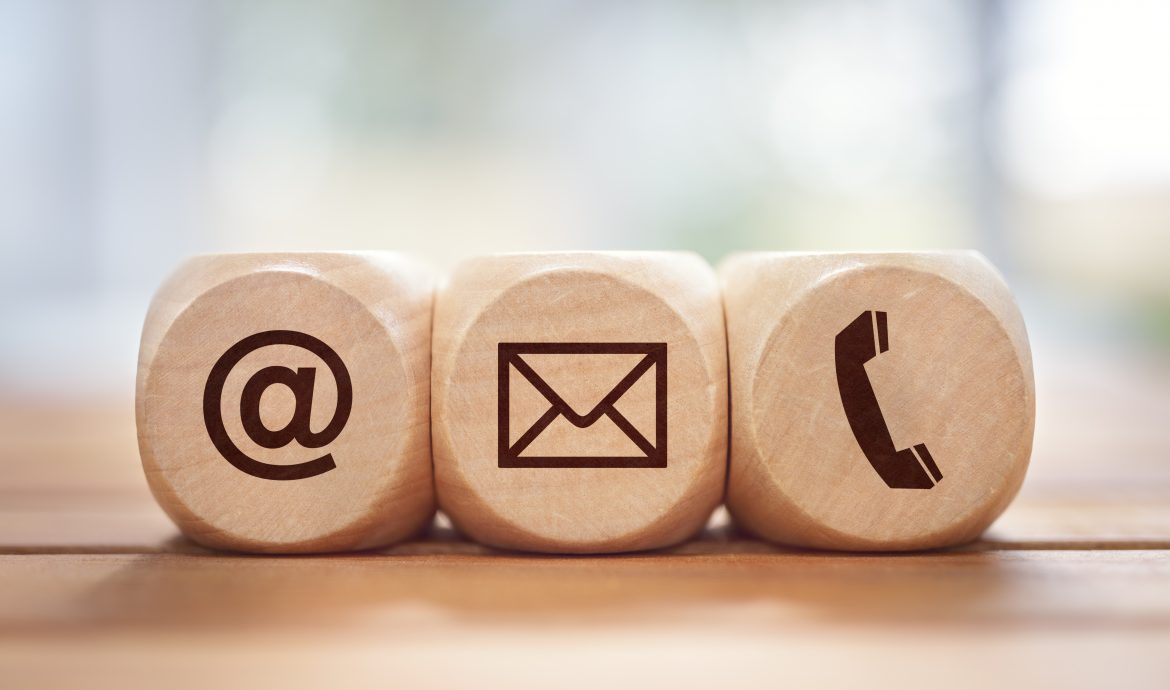 Contact Information
The best way to reach me will be my Email: MelissaMackenzie@.
You can always contact the school to reach me. 
You can also send notes or write letters and put them in your child’s folder and I will send a note/letter back.
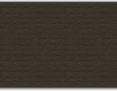 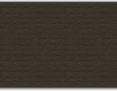 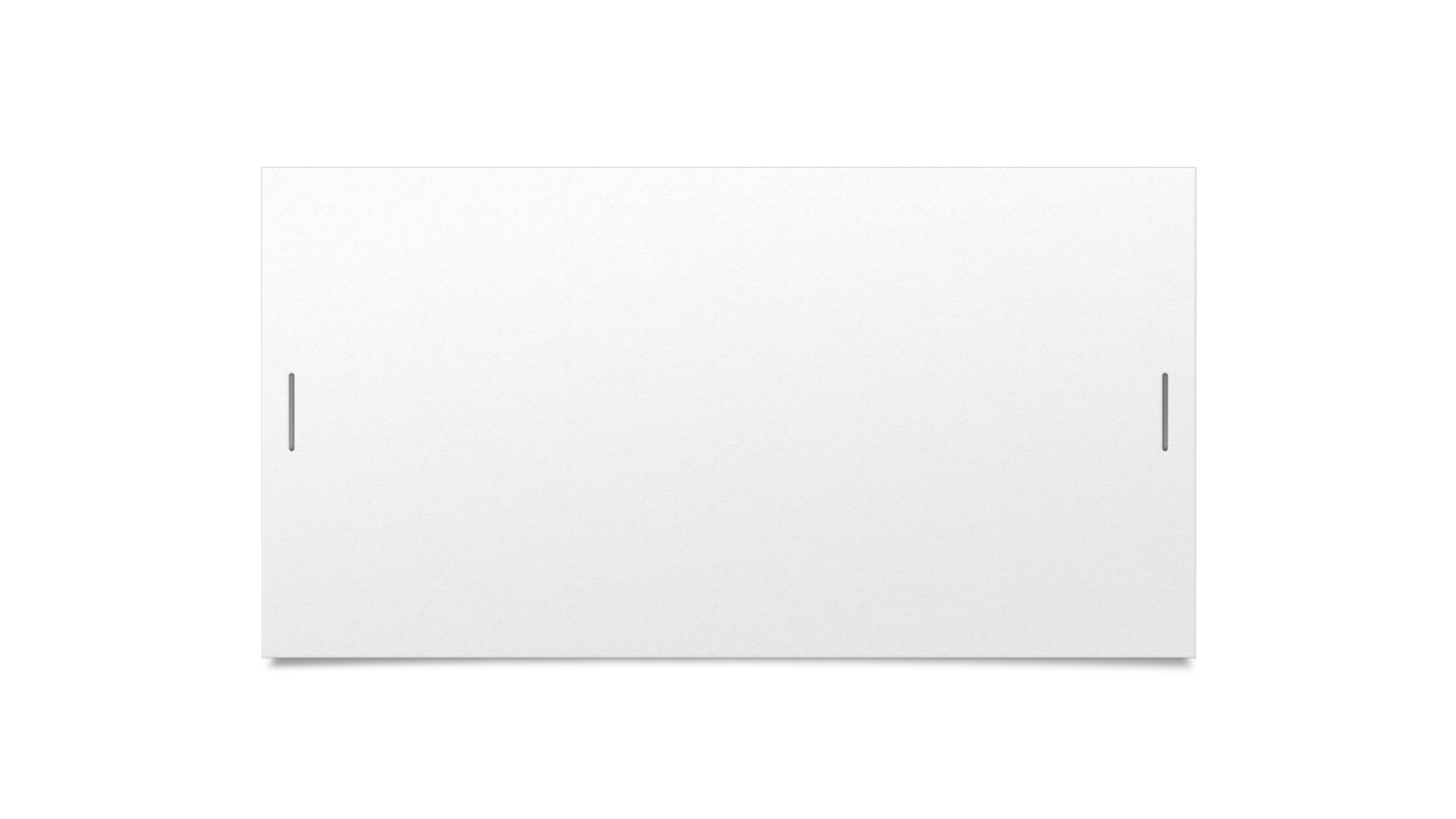 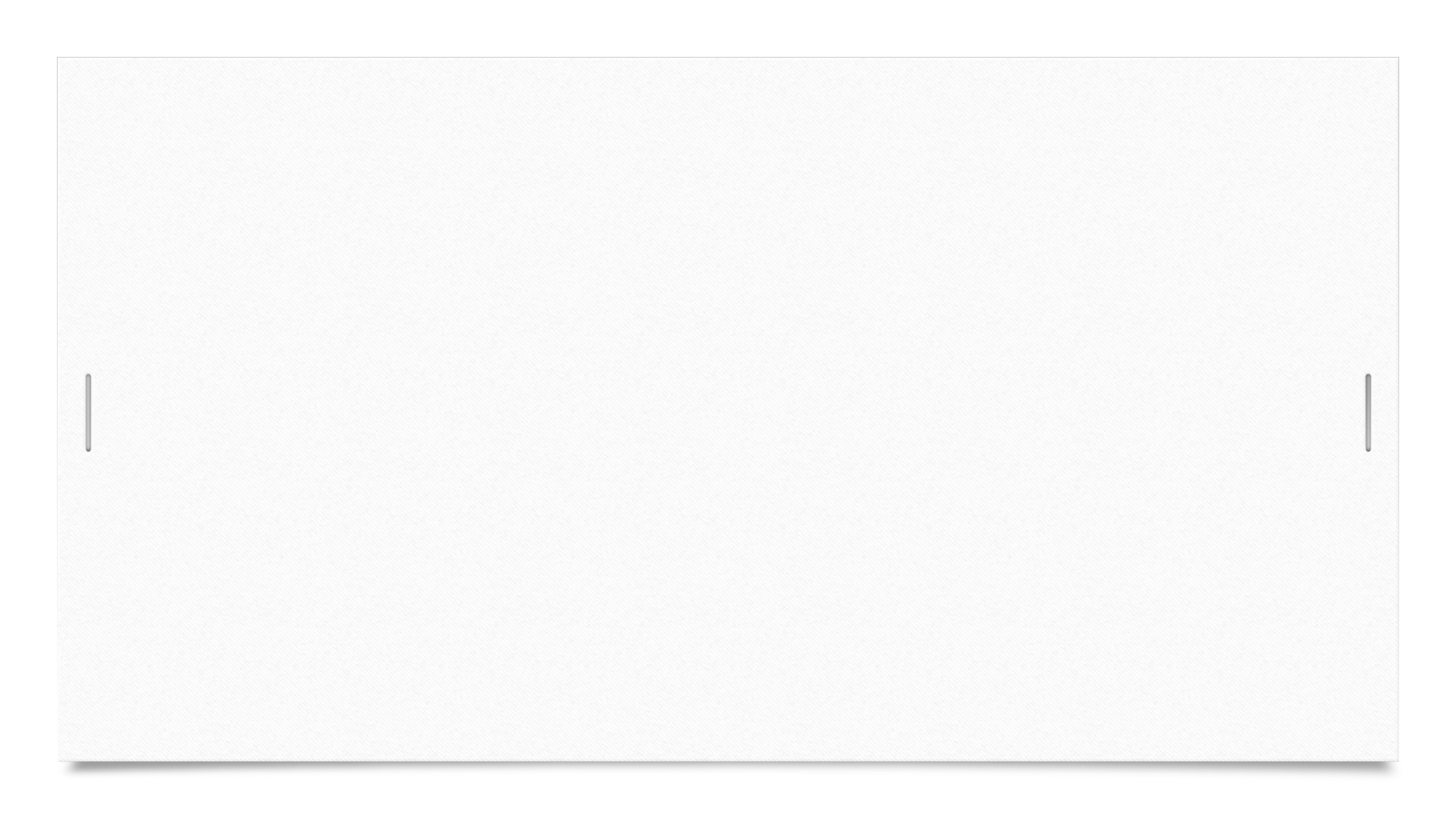 Any Questions
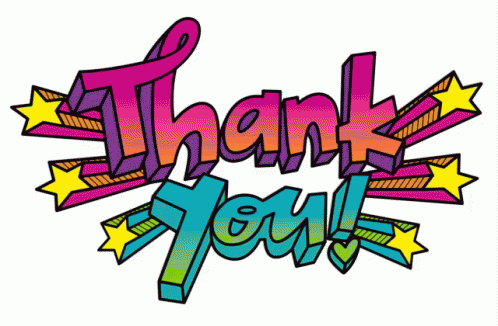 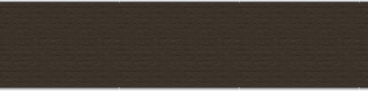 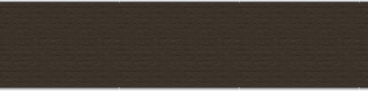 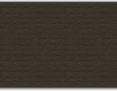 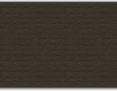 Can’t wait to have a wonderful school year !